Cataloging VideoResources with RDA Part 1: Technological Aspects
ALA Editions Workshop
May 10, 2018

Kelley McGrath
University of Oregon
1
OLAC
http://olacinc.org/ 

Founded in 1980, OLAC is an organization for catalogers concerned with all types of nonprint materials, including a wide range of digital resources as well as more “traditional” formats: video and sound recordings, websites, maps, multimedia, graphic materials, and realia. Through conferences, workshops, publications, and the electronic discussion list, catalogers exchange information and enjoy expert and practical advice on cataloging audiovisual resources.
2
[Speaker Notes: List, newsletter, best practices]
Caveat
The views and interpretations expressed in this presentation are my own and do not necessarily reflect the opinions of anyone else.
3
Definitions: Content Type
Two-Dimensional Moving Image
Content expressed through images intended to be perceived to be moving, and in two dimensions. Includes motion pictures (using live action and/or animation), film and video recordings of performances, events, etc., other than those intended to be perceived in three dimensions.
Includes video games
4
[Speaker Notes: May be accompanied by sound or not]
Definitions: Content Type
Three-Dimensional Moving Image

Content expressed through images intended to be perceived to be moving, and in three dimensions. Includes 3-D motion pictures (using live action and/or animation), stereoscopic (S-3D) video games, etc. 
For video games that utilize three-dimensional graphics instead of stereoscopic techniques, use two-dimensional moving image
5
[Speaker Notes: may or may not be accompanied by sound]
Content Type
A 3D video game may refer to:
any video game with 3D game graphics, that are computed in 3 dimensions
 Two-dimensional moving image
any stereoscopic video game, with a stereoscopic depth effect (including virtual reality (VR)
Three-dimensional 
     moving image

(definitions from Wikipedia)
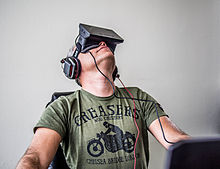 6
[Speaker Notes: https://en.wikipedia.org/wiki/Stereoscopy
Separate image to each eye
Most stereoscopic methods present two offset images separately to the left and right eye of the viewer. These two-dimensional images are then combined in the brain to give the perception of 3D depth. This technique is distinguished from 3D displays that display an image in three full dimensions, allowing the observer to increase information about the 3-dimensional objects being displayed by head and eye movements.

.a realistic and immersive simulation of a three-dimensional environment, created using interactive software and hardware, and experienced or controlled by movement of the body]
Content Type
Cartographic Moving Image
Cartographic content expressed through images intended to be perceived as moving, in two dimensions. Includes satellite images of the Earth or other celestial bodies in motion.
[not discussed in this presentation]
7
Media and Carrier Type
Media Type: A categorization reflecting the general type of intermediation device...
Carrier Type: A categorization reflecting the format of the storage medium and housing of a carrier in combination with the type of intermediation device...
...required to view, play, run, etc., the content of a resource.
8
Media Type
Projected: stores images for use with a projection device 

Video: stores analog or digitally-encoded images designed for use with playback devices such as a VCR or DVD player

Computer: stores electronic files, designed for use with a computer (either on tangible media or accessed remotely)
9
[Speaker Notes: Post-GMD supposed to get clean separation of content and carrier, but didn’t quite happen; these things aren’t all the same—audio and video types mix in content; no principled distinction between video and computer for digital video; might be better to split between digital and analog (magnetic, etc.) intermediation. The dividing line between a stand-alone playback device and a computer is blurry. MP3 files originally required a computer, but then someone started manufacturing stand-alone CD players that will play MP3 CDs. In the other direction, my stand-alone DVD player at home will play Youtube videos and other online video content, which has traditionally been considered computer content.]
Content, Carrier, Media
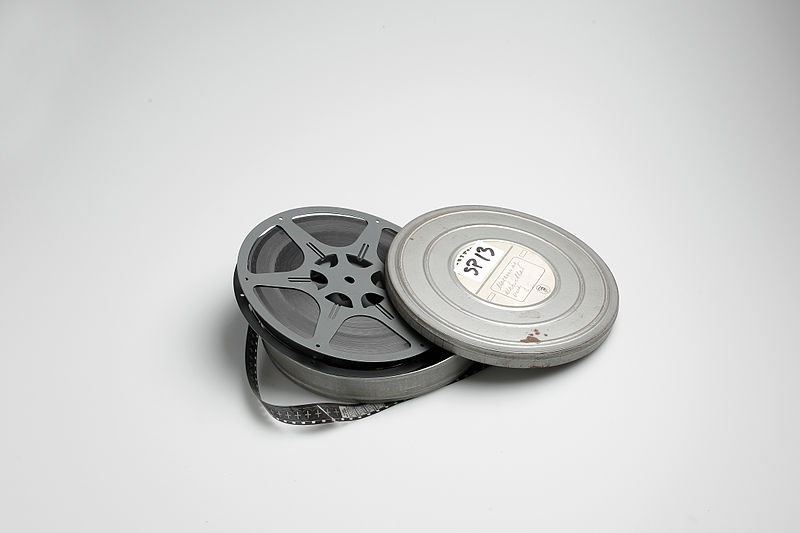 16 mm. film

336 ǂa two-dimensional moving image ǂb tdi ǂ2 rdacontent

337 ǂa projected ǂb g ǂ2 rdamedia

338 ǂa film reel ǂb mr ǂ2 rdacarrier
10
Content, Carrier, Media
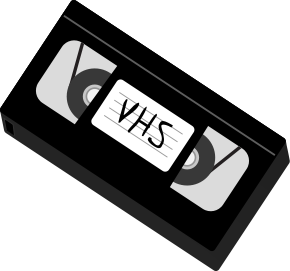 VHS Video

336 ǂa two-dimensional moving           image ǂb tdi ǂ2 rdacontent
337 ǂa video ǂb v ǂ2 rdamedia
338 ǂa videocassette ǂb vf                    ǂ2 rdacarrier
11
Content, Carrier, Media
Streaming Video

336 ǂa two-dimensional moving image ǂb tdi   ǂ2 rdacontent
337 ǂa computer ǂb c   ǂ2 rdamedia
338 ǂa online resource   ǂb cr ǂ2 rdacarrier
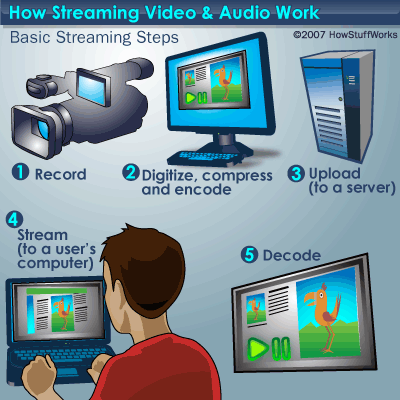 12
[Speaker Notes: Media type is related to carrier not content; no appropriate carrier type under video intermediation; adding video media type is not appropriate
A media type used to store moving or still images, designed for use with a playback device such as a videocassette player or DVD player. Media used to store digitally encoded as well as analog images are included.]
Content, Carrier, Media
Database of streaming videos

336 ǂa two-dimensional moving image    ǂb tdi ǂ2 rdacontent
337 ǂa computer ǂb c ǂ2 rdamedia
338 ǂa online resource ǂb cr ǂ2 rdacarrier

* In MARC, use type g record for content with 006 to reflect integrating resource aspect
13
[Speaker Notes: or portal to collection of streaming videos; don’t use type a record; correct way to bring out continuing resource aspects for non-textual resources is to use 006]
Optical discs
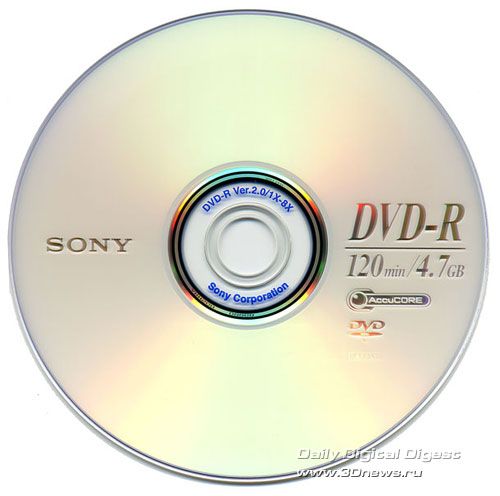 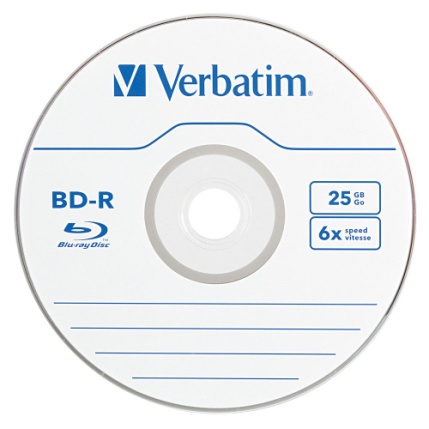 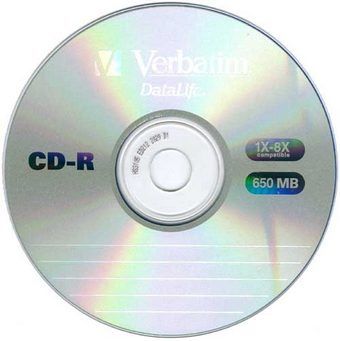 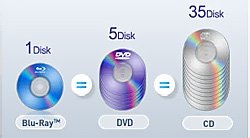 14
[Speaker Notes: The way RDA treats optical discs exemplifies the conflation of content with the strictly physical characteristics of a carrier. The three types of optical discs shown here are usually same size and look similar. However, there are physical differences in the construction and materials used which are important to the user because the user needs a device with the right kind of drive to play a given disc.]
Optical discs
What is the correct media and carrier type for this disc?
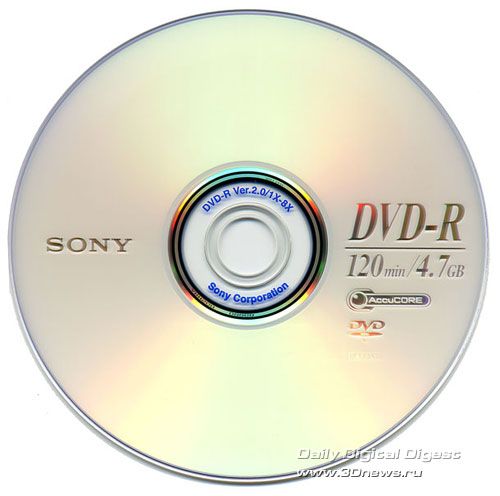 audio/audio disc
computer/computer disc
video/video disc
I don’t know
15
Optical discs
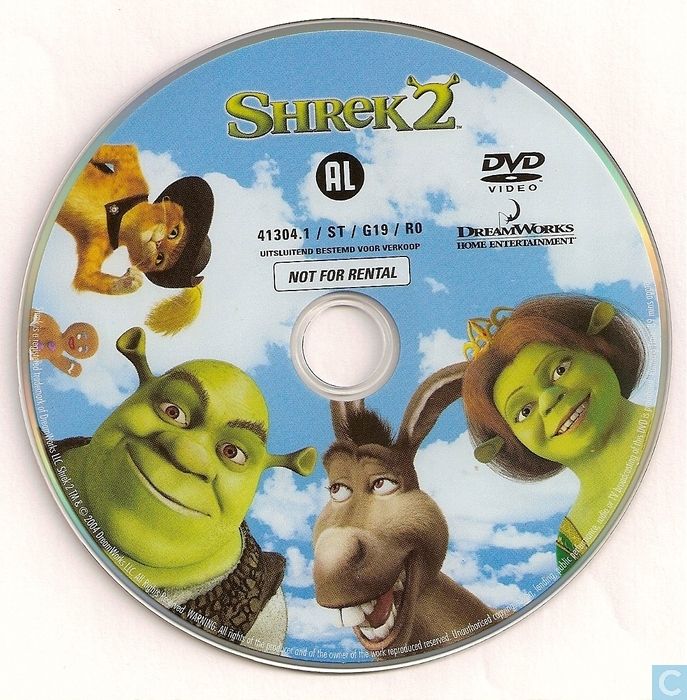 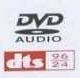 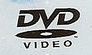 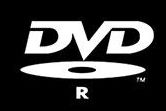 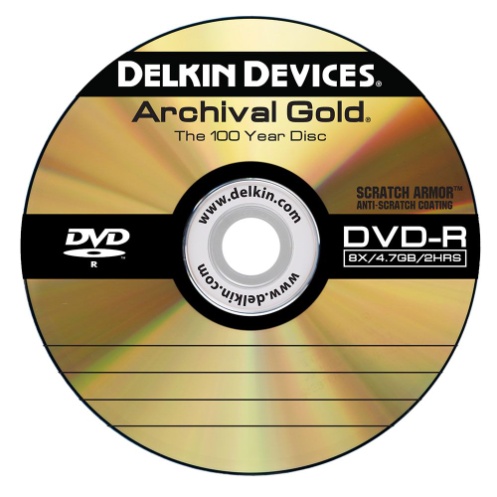 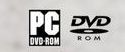 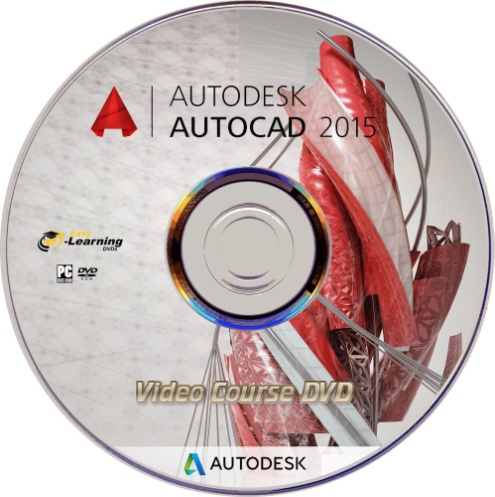 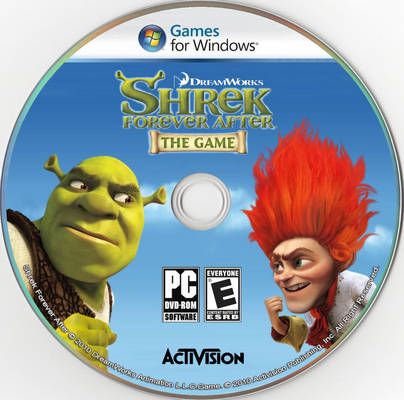 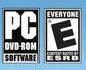 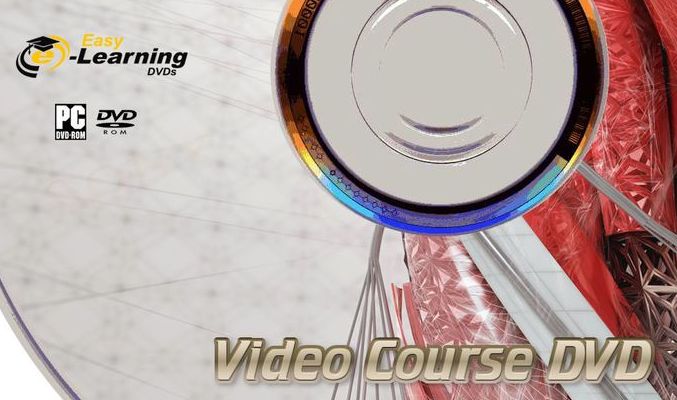 16
[Speaker Notes: These are all same physical disc in terms of system requirements, but not same RDA media and carrier type]
Optical discs
video
videodisc
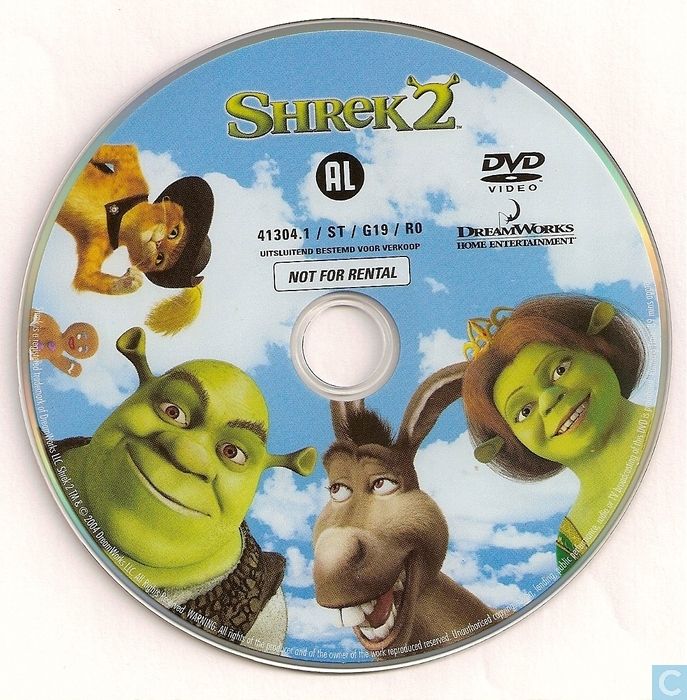 audio
audio disc
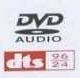 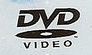 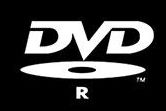 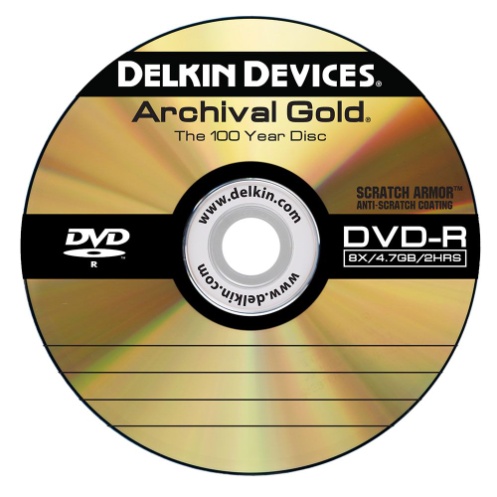 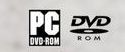 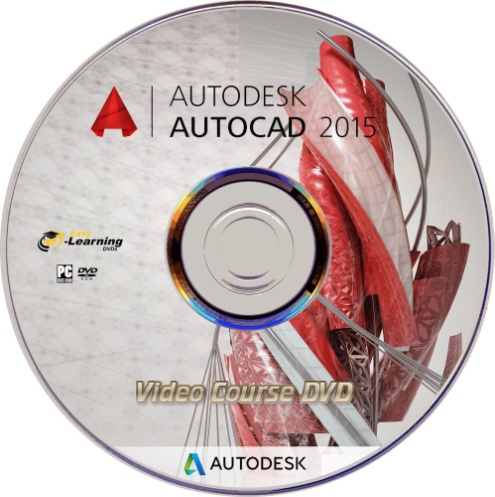 computer
computer disc
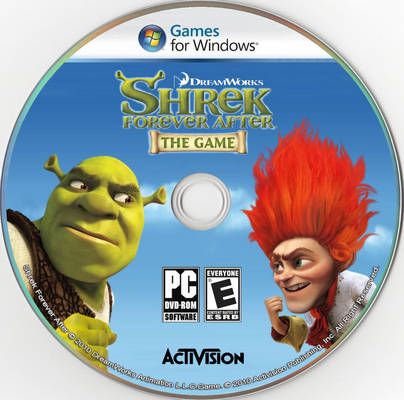 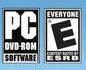 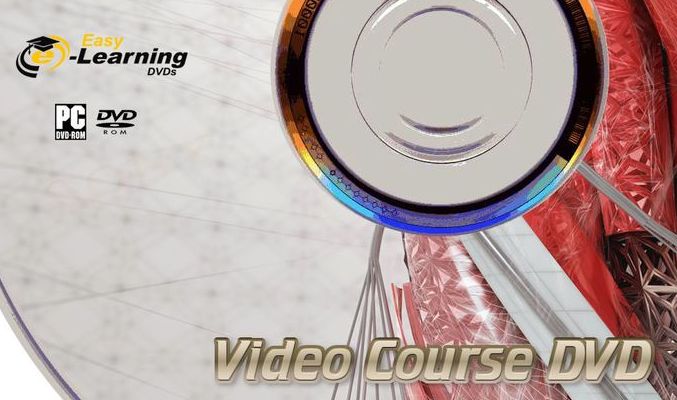 17
Optical discs
video
videodisc
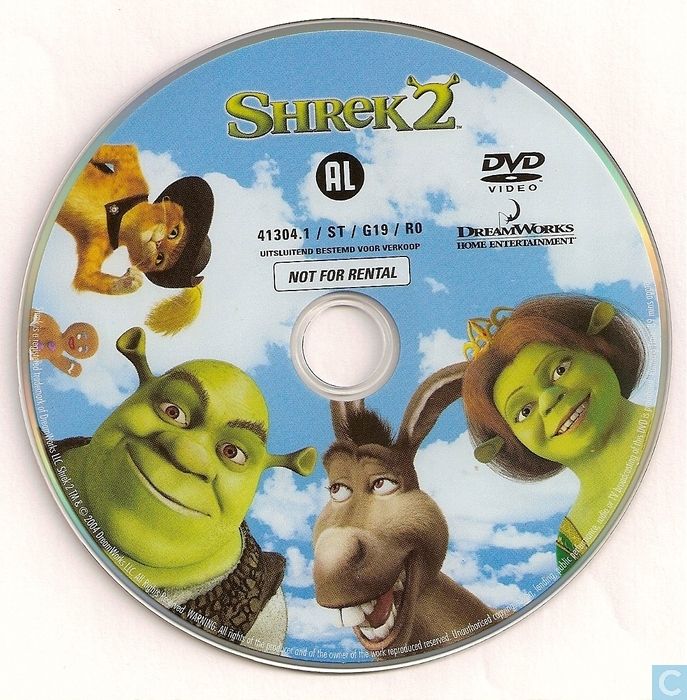 audio
audio disc
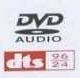 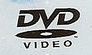 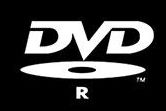 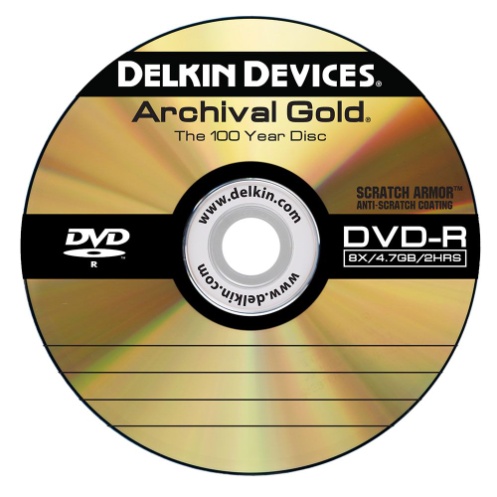 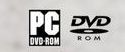 computer
computer disc
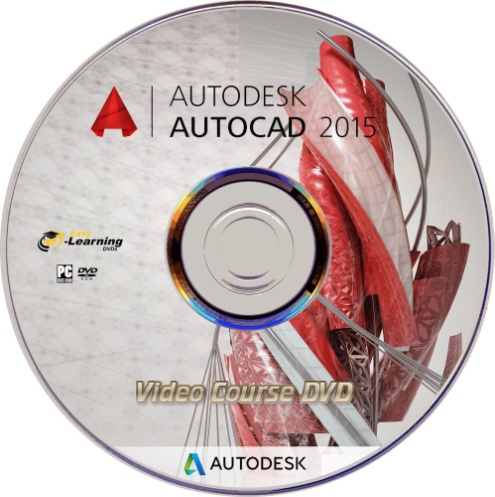 computer
computer disc
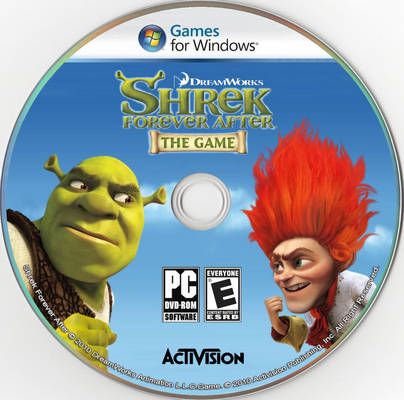 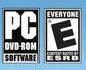 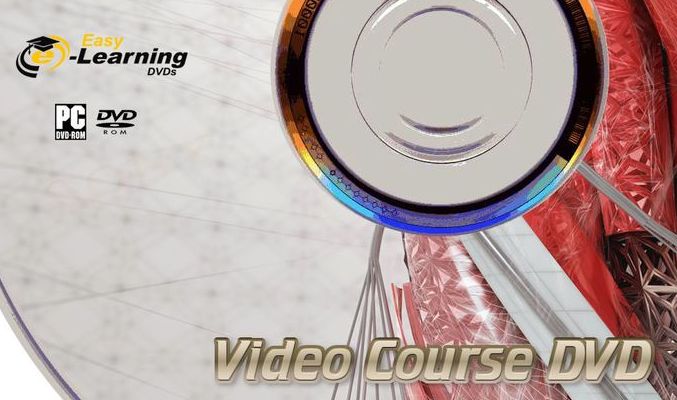 18
Optical discs
video
videodisc
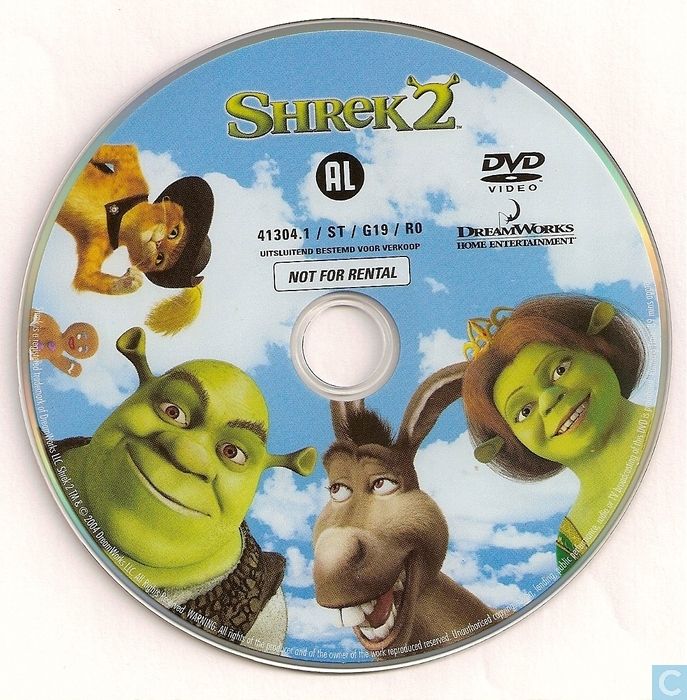 audio
audio disc
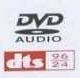 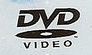 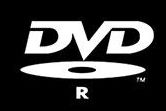 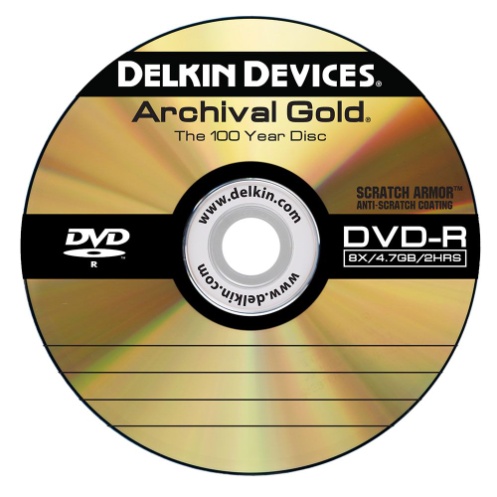 depends
on content
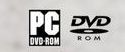 computer
computer disc
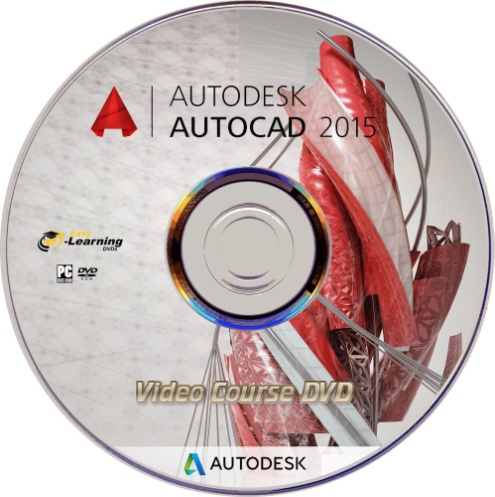 computer
computer disc
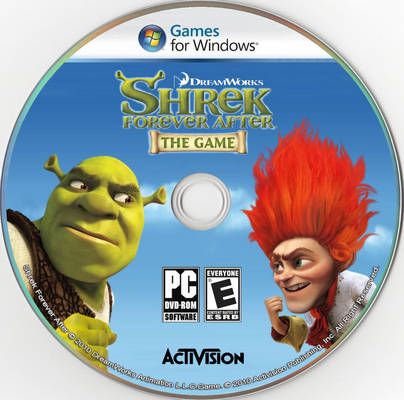 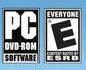 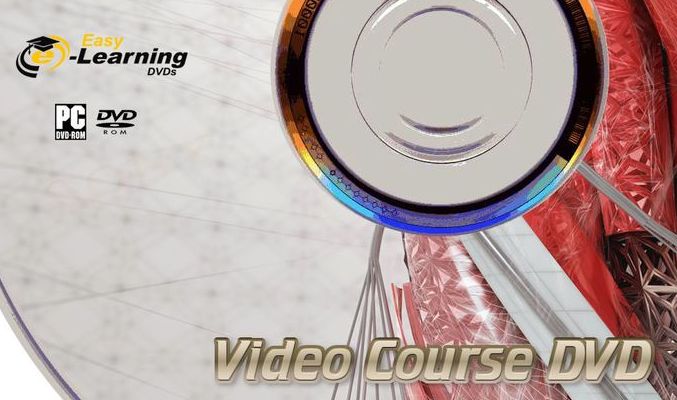 19
3.19 Digital Characteristic
3.19.3 Encoding Format (347 ǂb)

A schema, standard, etc., used to encode the digital content of a manifestation.

Formerly-listed video encoding formats:
Blu-ray
DVD video
HD-DVD

MPEG-4
Quicktime
RealVideo

SVCD
VCD
Windows media
* Associated with dedicated playback devices
* Not used with provider-neutral records
20
[Speaker Notes: From Kathy Glennan, ALA representative to the RDA Steering Committee, on OLAC-L:
The RSC has found this vocabulary problematic for some time. The problems included: long-standing issues such as overlap in category groupings, the ad hoc mix of terms based on file formats, abbreviations, and trademarks, the complete lack of definitions, and issues in the maintenance of currency. This is potentially a huge list, with many synonyms. The RSC determined that there was no easy way to determine and maintain a “most useful” list. 

The fast track plus proposal noted: "The lack of definitions [in the RDA Glossary] does not appear to have impaired the utility of the RDA instructions for this element, and we think examples are sufficient to maintain such utility."

I think that there is no reason not to use the previous "standard" terminology if it is applicable. However, encoding such terms as $2 rda in a 347 would now be inappropriate.]
3.19 Digital Characteristic
3.19.3 Encoding Format (347ǂb & 538)

DVD video


Blu-ray (video)
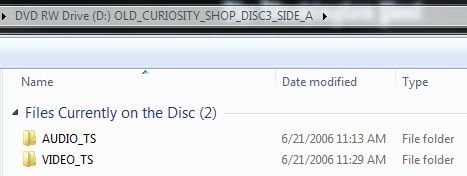 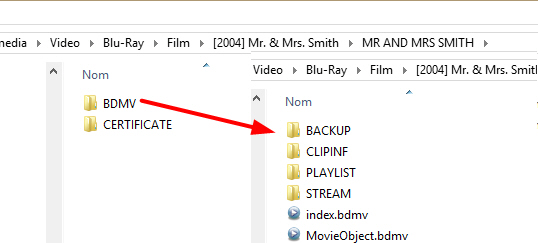 21
[Speaker Notes: What does it mean for a resource to use DVD video or Blu-ray video as an encoding format? Has to do with structure of files that are arranged in a way that is expected by a DVD or Blu-ray player.
http://www.slideshare.net/Schoonts/blurayfinal2
http://www.slideshare.net/achalsingh143/blu-ray-disc-5077091]
3.9.1 Production Method (340ǂd            ǂ2 rdapm)
A process used to produce a manifestation

burning (burned discs, such as DVD-R and DVD+R)
A production method consisting of the application of heat to mark the surface of a material.
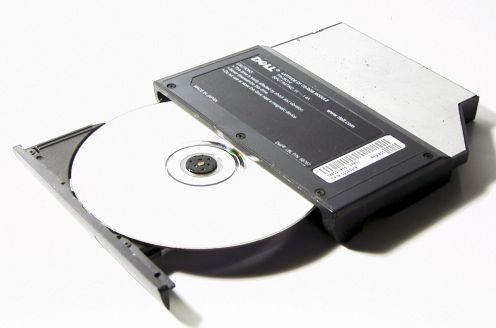 22
3.9.1 Production Method (340ǂd      ǂ2 rdapm)
A process used to produce a manifestation

stamping (commercially-pressed discs)
A production method consisting of the application of pressure to make an impression on the surface of a material.
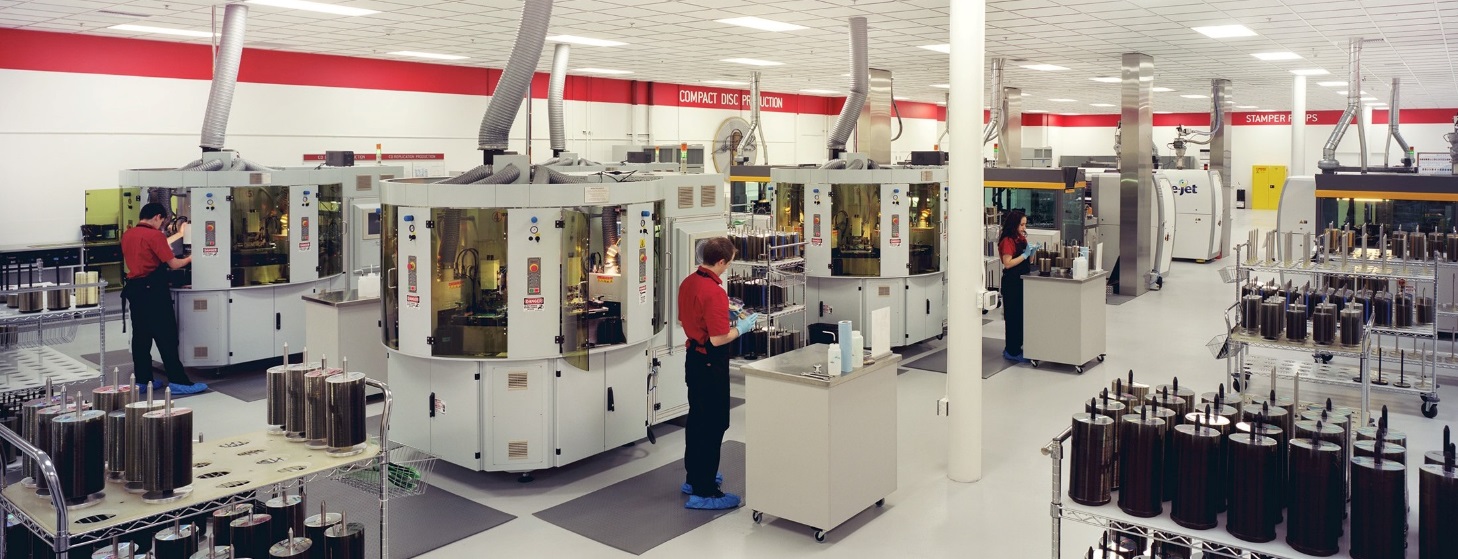 23
[Speaker Notes: OLAC BP says to generally omit]
3.9.1 Production Method (340ǂd      ǂ2 rdapm)
Identifying stamped and burned discs
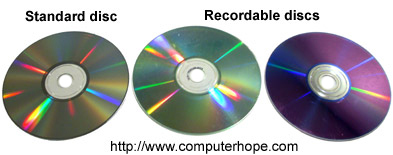 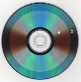 https://en.wikipedia.org/wiki/DVD
24
[Speaker Notes: Green or purple tint; can see are where data was written]
3.9.1 Production Method (340ǂd)
3.9.1.4 Details of Production Method (538)

Record specific types of burned discs in a note:
340 ǂa burning ǂ2 rdapm*

538 ǂa DVD-R.**
538 ǂa DVD+R.
538 ǂa BD-RE.

* https://www.loc.gov/marc/relators/tn170310src.html 
**Often found on disc hub
25
Optical Disc Info
burned videodisc, DVD-video
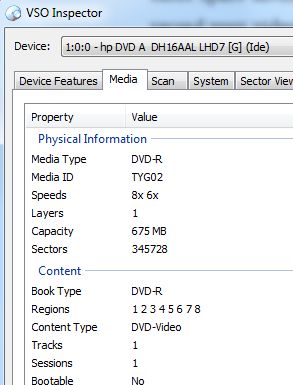 stamped computer disc, computer program
stamped videodisc, 
DVD-video
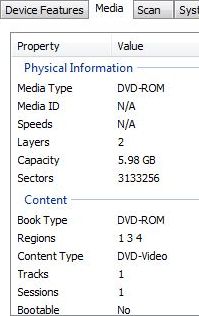 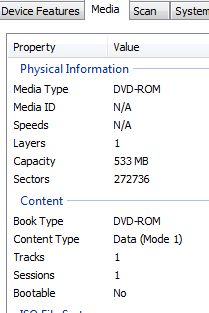 26
[Speaker Notes: There is software that you can use to identify the characteristics of an optical disc and its contents if necessary]
Optical Disc Info
stamped audio disc, CD audio
burned computer disc, data
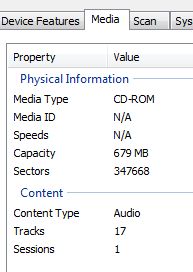 burned computer disc, data
burned audio disc, CD audio
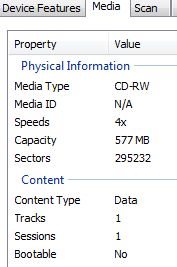 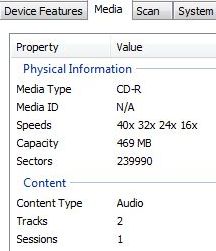 27
Software to Identify Optical Disc Info
IfoEdit
http://www.videohelp.com/software/IfoEdit
(described at http://pc.blog.zemows.org/2012/07/15/region-code/)
K-probe
http://www.k-probe.com/
VSO Inspector
http://www.vso-software.fr/products/inspector/inspector.php
28
[Speaker Notes: Examples of free software programs that identify disc characteristics]
Content, Carrier, Media
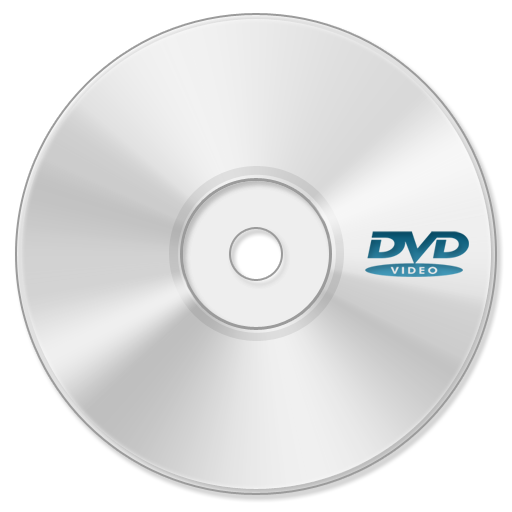 DVD or Blu-ray Video

336  ǂa two-dimensional                       moving image ǂb tdi ǂ2 rdacontent
337  ǂa video ǂb v ǂ2 rdamedia
338  ǂa videodisc ǂb vd ǂ2 rdacarrier
29
Content, Carrier, Media
QuickTime Video Instruction on DVD-ROM

336 ǂa two-dimensional moving image ǂb tdi ǂ2 rdacontent
337 ǂa computer ǂb c ǂ2 rdamedia
338 ǂa computer disc ǂb cd ǂ2 rdacarrier
30
[Speaker Notes: Data disc; need computer with software not stand-alone playback device]
Content, Carrier, Media
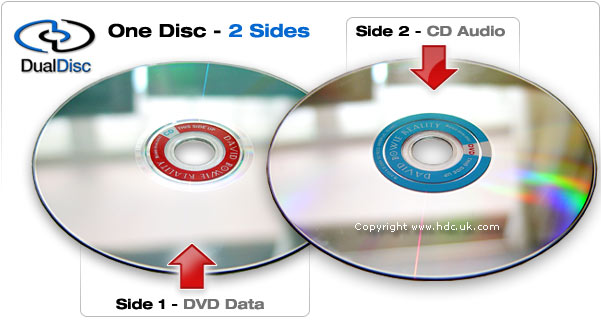 DualDisc (DVD video on one side;
DVD audio with music on the other)

336 ǂa two-dimensional moving image ǂb tdi
           ǂ2 rdacontent
336 ǂa performed music ǂb prm 
           ǂ2 rdacontent

337 ǂa video ǂa audio ǂb v ǂb s ǂ2 rdamedia

338 ǂa videodisc ǂa audio disc ǂb vd ǂb sd 
           ǂ2 rdacarrier
31
Content, Carrier, Media
Playaway View

336 ǂa two-dimensional moving image ǂb tdi ǂ2 rdacontent

337 ǂa ?? ǂ2 rdamedia

338 ǂa ?? ǂ2 rdacarrier
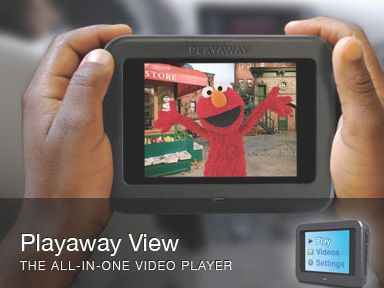 32
Content, Carrier, Media
Playaway View

336 ǂa two-dimensional moving image ǂb tdi ǂ2 rdacontent

337 ǂa video ǂb v ǂ2 rdamedia

338 ǂa other ǂb vz ǂ2 rdacarrier
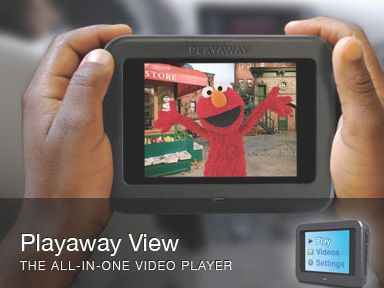 33
Content, Carrier, Media
Online Video Game

336 ǂa two-dimensional moving image ǂb tdi ǂ2 rdacontent
336 ǂa computer program ǂb cop ǂ2 rdacontent
337 ǂa computer ǂb c ǂ2 rdamedia
338 ǂa online resource ǂb cr ǂ2 rdacarrier

* OLAC game best practices: use both moving image and computer program
* In MARC, video games should be coded as leader/06 (record type) = m (computer file) with 008/26 (file type) = g (game)
34
Content, Carrier, Media
Video Game on Cartridge

336 ǂa two-dimensional moving image ǂb tdi ǂ2 rdacontent
336 ǂa computer program ǂb cop ǂ2 rdacontent
337 ǂa computer ǂb c ǂ2 rdamedia
338 ǂa computer disc cartridge ǂb ce ǂ2 rdacarrier

* OLAC game best practices: use both moving image and computer program content types
35
3.4 Extent (300ǂa)
Number + Type of Unit (Carrier Type)

300 ǂa 1 online resource (1 video file)
300 ǂa 2 videodiscs
300 ǂa 3 videocassettes
300 ǂa 1 computer disc
[or] 300 ǂa 1 CD-ROM
300 ǂa 1 videodisc (456 frames) [3.4.1.7.8]
36
3.5 Dimensions (300ǂc & 340ǂb)
Use centimeters
300 ǂa 2 videodiscs ; ǂc 12 cm
300 ǂa 3 videocassettes ; ǂc 13 mm
300 ǂa 1 film reel ; ǂc 16 mm

LC-PCC PS uses alternative for discs, most cassettes
300 ǂa 2 videodiscs ; ǂc 4 3/4 in.
300 ǂa 1 videocassette ; ǂc 1/2 in.
 but
300 ǂa 1 videocassette ; ǂc 8 mm
37
3.18 Video Characteristic
3.18.2  Video Format (346ǂa ǂ2 rdavf)

A standard, etc., used to encode the analog video content of a manifestation

Beta
Laser optical*
U-matic
VHS

* Used for LaserDiscs not digital videodiscs, such as Blu-ray or DVD
38
3.18 Video Characteristic
3.18.3 Broadcast Standard (346ǂb ǂ2 rdabs)
A system used to format a manifestation of a video for television broadcast

HDTV
NTSC
PAL
SECAM

Broadcast standards differ in the way color is encoded and the picture size and frame rate they use
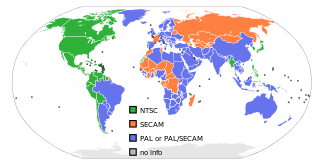 39
3.18 Video Characteristic
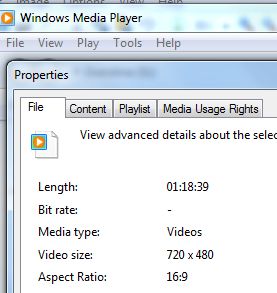 3.18.3 Broadcast Standard (346ǂb)
Only matters if viewing on a television; computer monitors will display any broadcast standard
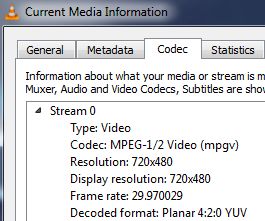 Identify on computer using picture size
40
[Speaker Notes: VLC media player: select tools, codec information
Windows media player: Display menu bar (go to library, organize (dropdown list), layout, check “show menu bar”; go to library and select file, properties]
3.19 Digital Characteristic
3.19.2 Digital file type (347ǂa ǂ2 rdaft)

A general type of data content encoded in a computer file

347 ǂa video file ǂ2 rdaft

Use for computer media type and for video media type with digital carriers
41
3.19 Digital Characteristic
3.19.4 File Size (347ǂc)
Number of bytes in a digital file

347 ǂc 550 MB

347 ǂc 1.5 GB 

* Not used with provider-neutral records
42
3.19 Digital Characteristic
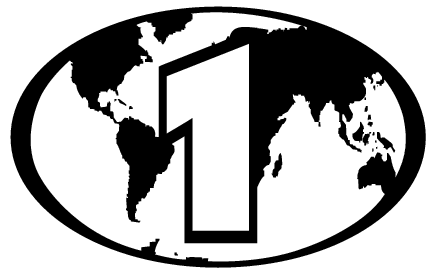 3.19.6 Regional Encoding (347ǂe ǂ2 rdare)
A designation for one or more regions of the world for which a videodisc or video game carrier has been encoded, restricting playback to a device configured to decode it

347 ǂe region 4 ǂ2 rdare
347 ǂe region A ǂ2 rdare
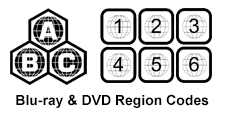 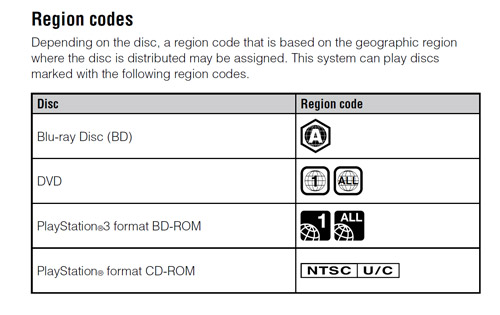 43
[Speaker Notes: see disc info programs
to view DVDs from other regions, purchase region-free player or use region-free software player (VLC is free: http://www.videolan.org/)]
3.19 Digital Characteristic
3.19.6 Regional Encoding (347 ǂe ǂ2 rdare)
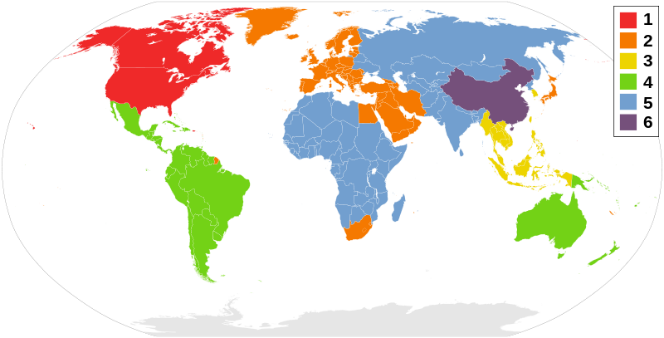 all regions
region 1
region 2
region 3
region 4
region 5
region 6
region 7
region 8
region A
region B
region C (Blu-ray)
region C (video game) 
region J
region U/C
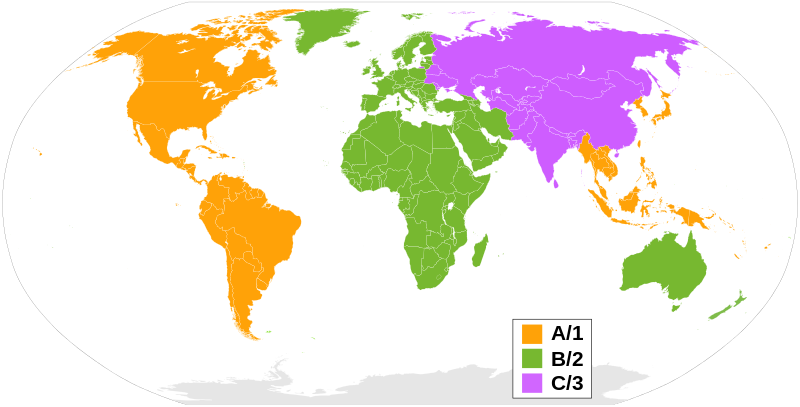 44
[Speaker Notes: Vocabulary will be added in April 2017 Toolkit update
Use all regions for variations, such as region 0, region free]
3.19 Digital Characteristic
3.19.7 Encoded Bitrate (347ǂf)

A speed at which streaming audio, video, etc., is designed to play

347 ǂf 800 kbps

* Not used with provider-neutral records
45
[Speaker Notes: probably don’t know this unless you are provider]
3.20 Equipment or System Requirement (538)
DVD or Blu-ray Video

538 ǂa PDF requires computer with DVD-ROM drive for viewing.
538 ǂa System requirements for DVD-ROM features: IBM-compatible computer, 166 MHz Pentium processor; 32 MB RAM, 5-20 MB available hard disk space; Microsoft Windows 95 or higher; DVD-ROM drive.

538 ǂa DVD; NTSC; region 1; stereo. [can repeat in 538]
46
[Speaker Notes: in MARC can repeat elements that have their own fields in 538; some catalogs only display 538]
3.20 Equipment or System Requirement (538)
Streaming video
538 ǂa System requirements: Adobe Flash Player 8 or higher


* Not used with provider-neutral records except for details of digital preservation projects
47
3.20 Equipment or System Requirement (538 & 753)
Video Games
Platform, operating system, broadcast standard, hardware (processor speed, memory, video card, drive type) internet connection, online account

538 ǂa System requirements: XBox 360 with the NTSC designation.
753 ǂa Microsoft Xbox 360 (NTSC-U/C) ǂ2 gcipplatform*

* Consider using GAMECIP vocabulary for 753: http://metadataregistry.org/vocabulary/show/id/354.html
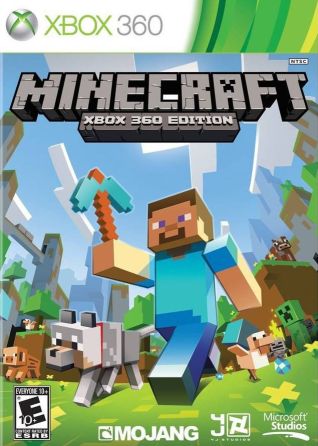 48
3.20 Equipment or System Requirement (538 & 753)
Video Games

538 ǂa System requirements for PC: Windows XP, (SP2), Windows  Vista (SP1) or Windows 7; 2.0 GHz P4 processor or equivalent for  XP/2.4 HGz P4 processor or equivalent for Vista and Windows 7; At least 1 GB RAM for XP/1.5 GB for Vista/2DB for NVIDIA ION computers; at least 3.5 GB free hard drive space; DirectX 9.0c compatible video card with 128 MB video RAM and support for PixelShader 2.0. See packaging for supported video cards.
538 ǂa System requirements for Macintosh: Mac OS X 10.5.7 Leopard or higher; Intel Core Duo processor (game will not run on a PowerPC Macintosh); at least 2 GB RAM; at least 3.5 GB free hard drive space; ATU X1600 or NVIDIA 7300 GT with 128 MB of video RAM. See packaging for supported video cards.
538 ǂa Disc characteristics: DVD-ROM.
538 or 500 ǂa Requires The Sims 3 to play.
753 ǂc Microsoft Windows XP ǂ2 gcipplatform
753 ǂc Microsoft Windows Vista ǂ2 gcipplatform
753 ǂc Microsoft Windows 7 ǂ2 gcipplatform
753 ǂc Apple Mac OS X 10.5 ǂ2 gcipplatform
49
7.18 Sound Content (300ǂb & 007/05)
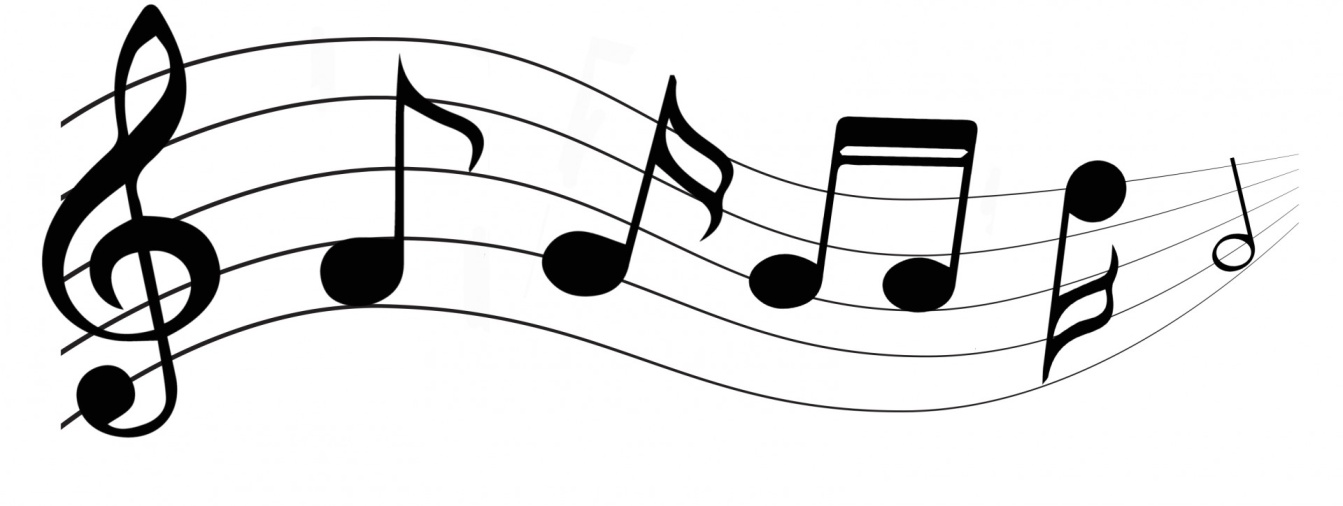 sound*
silent

* Use sound for silent films where the expression being described has a soundtrack
50
3.16 Sound Characteristics (344)
3.16.2 Type of recording (344ǂa ǂ2 rdatr)

analog [videocassette, LaserDisc]
digital [CD, DVD, Blu-ray, online]

3.16.3 Recording medium (344ǂb ǂ2 rdarm) 

magnetic [videocassette]
magneto-optical
optical [CD, DVD, Blu-ray, LaserDisc]
51
3.16 Sound Characteristics (344)
3.16.8 Configuration of playback channels (344ǂg ǂ2 rdacpc)

A number of sound channels used to make a recording

mono
stereo
quadraphonic [rare]
surround [more than two channels]


3.0, 4.0, 5.1, 6.1, 7.1, etc. *

*Include number of surround channels somewhere in record
52
3.16 Sound Characteristics (344)
3.16.8 Configuration of playback channels (344ǂg ǂ2 rdacpc)

Dolby Digital 2.0 mono
Dolby Digital 2.0 stereo
Dolby Digital 2.0 surround

What is correct value for “Dolby Digital 2.0 surround?”
stereo
surround
both stereo and surround
not in RDA vocabulary
53
[Speaker Notes: 2.0 mono = mono; same mono info is sent to two channels]
3.16 Sound Characteristics (344)
3.16.8 Configuration of playback channels (344ǂg  ǂ2 rdacpc)

Dolby Digital stereo surround
Dolby Digital 2.0 surround

Encoded from 3-4 channels. Contains only two channels of information. During playback, the receiver takes those two channels and processes them into a front right, a center, a front left, and a mono rear channel.
54
3.16 Sound Characteristics (344)
3.16.8 Configuration of playback channels (344ǂg     ǂ2 rdacpc)

Mono 1.0  = mono
Mono 2.0 = stereo
Stereo 2.0 = stereo
Stereo surround/2.0 surround = surround

(from July 2017 OLAC-L discussion)
55
[Speaker Notes: 2.0 mono = mono; same mono info is sent to two channels]
3.16 Sound Characteristics (344)
3.16.9 Special playback characteristics (344ǂh ǂ2 rdaspc)

An equalization system, noise reduction system, etc. used in making an audio recording
*Dolby is for analog tapes

for digital optical discs (audio codec, compression method):
Dolby Digital
DTS
PCM (pulse-code modulation)
LPCM (linear pulse-code modulation)
56
[Speaker Notes: Only LPCM in RDA vocab]
3.16 Sound Characteristics (344)
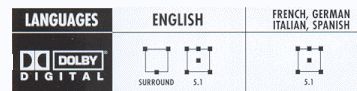 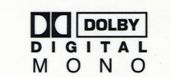 3.16.9 Special playback characteristics (344ǂh)
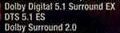 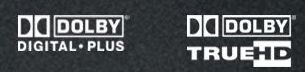 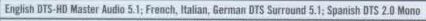 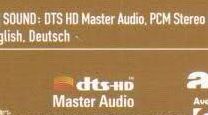 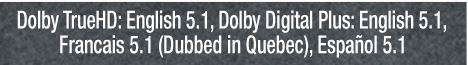 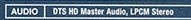 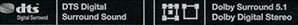 57
3.16 Sound Characteristics (344)
3.16.9 Special playback characteristics (344ǂh ǂ2 rdaspc)

Dolby Digital 5.1
Dolby Digital surround 5.1
Dolby Digital 2.0
Dolby TrueHD 5.1
DTS 5.1
DTS-HD Master Audio 7.1
PCM stereo
58
3.16 Sound Characteristics (344)
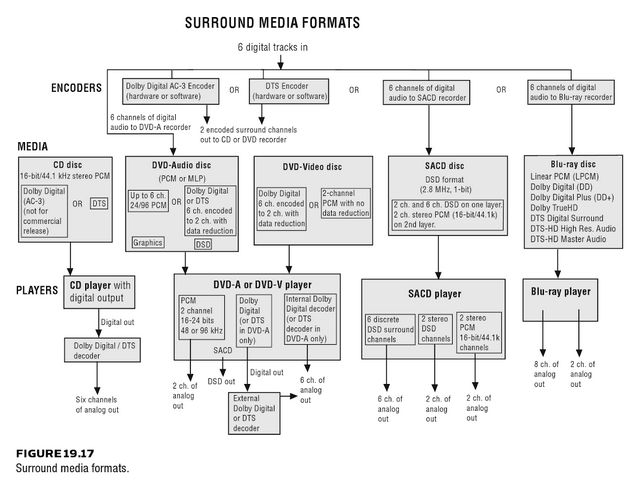 Bartlett, Bruce, and Jenny Bartlett. Practical Recording Techniques: The Step-by-Step Approach to Professional Audio Recording. Burlington, MA: Focal Press, 2009.
59
3.17 Projection Characteristic of Motion Picture Film (345)
3.17.2 Presentation Format (345ǂa ǂ2 rdapf)
A format used in the production of a projected image, such as Cinerama, IMAX, standard silent aperture

3.17.3 Projection Speed (345ǂb)
A speed at which a projected carrier must be operated to produce the moving image intended

*Only used for film carriers
*Make note for video carriers if details of original film are considered important
60
7.19 Aspect Ratio (500)
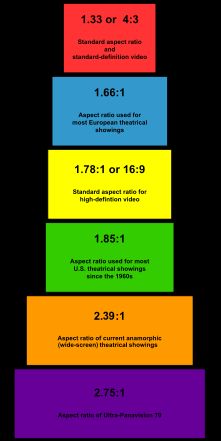 7.19 Aspect Ratio (500)
Ratio of the width to the height of a moving image (numerical & designation)

full screen (less than 1.5:1)
wide screen (1.5:1 or greater)
mixed (multiple aspect ratios in same work)*

*OLAC recommends using “Mixed aspect ratios”
61
https://en.wikipedia.org/wiki/Aspect_ratio_%28image%29
[Speaker Notes: designations]
7.19 Aspect Ratio (500)
7.19 Aspect Ratio (500)
Record an aspect ratio of the expression as a numerical ratio in standard format with a denominator of 1.

wide screen (2.35:1)

full screen (1.33:1)*

wide screen (1.85:1)
full screen (1.33:1) [resource includes both]

* often seen as 4:3
62
7.19 Aspect Ratio (500)
7.19 Aspect Ratio (500)

16:9 on DVD packaging usually refers to “anamorphic widescreen” and not the actual aspect ratio of the film

https://en.wikipedia.org/wiki/Anamorphic_widescreen#DVD_Video
http://www.wisegeek.org/what-is-anamorphic-widescreen.htm 
http://www.tvshowsondvd.com/n/3997
63
[Speaker Notes: 16:9 almost never aspect ratio of file; for widescreen, look for denominator of 1
picture adjust to differently-sized screens better
wikipedia link lists various ways that this appears on packaging]
Anamorphic Widescreen on DVDs
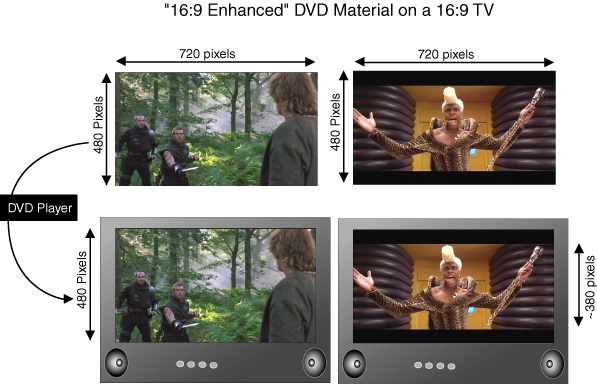 Enhanced for widescreen televisions

Enhanced for 16:9
http://hometheaterhifi.com/volume_6_4/feature-article-enhanced-widescreen-november-99.html
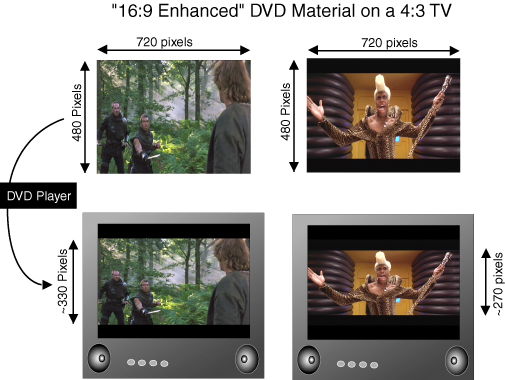 64
http://arstechnica.com/civis/viewtopic.php?f=2&t=1243481&start=40
[Speaker Notes: http://hometheaterhifi.com/volume_6_4/feature-article-enhanced-widescreen-november-99.html
http://arstechnica.com/civis/viewtopic.php?f=2&t=1243481&start=40]
7.19 Aspect Ratio (500)
7.19.1.4 Details of Aspect Ratio (500)
If a video has been modified from its original aspect ratio, if possible, note original ratio

full screen (1.33:1); original aspect ratio: 1.85:1

* change less common in the era of widescreen TVs
* theatrical widescreen films began in 1950s
65
Letterboxed vs. Full Screen
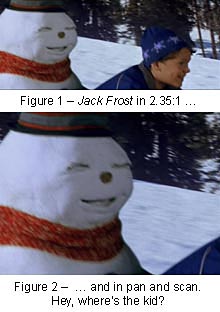 Full frame
4:3/1.33:1
Modified to fit your TV
Pan and scan

* Make note if aspect ratio has been changed from the original
* Pillarbox is opposite of letterbox (black lines on side)
http://www.hifi-writer.com/he/panscan/panscan.htm
66
[Speaker Notes: http://www.hifi-writer.com/he/panscan/panscan.htm]
7.17 Color Content (300ǂb, 340ǂg & 007/03)
presence of color, tone, etc. in the content of a resource

Black, white, single color shades of black, single color tints of white and single color tones of gray are considered to be single colors

monochrome
polychrome
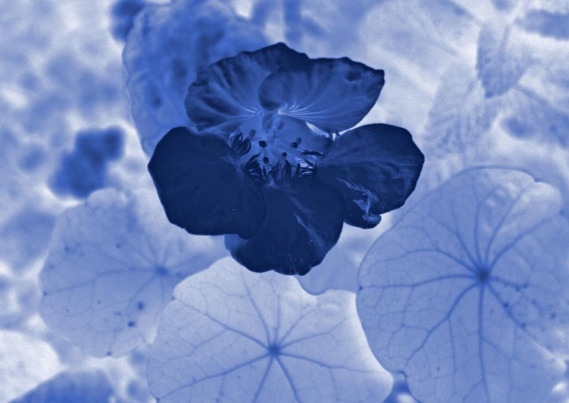 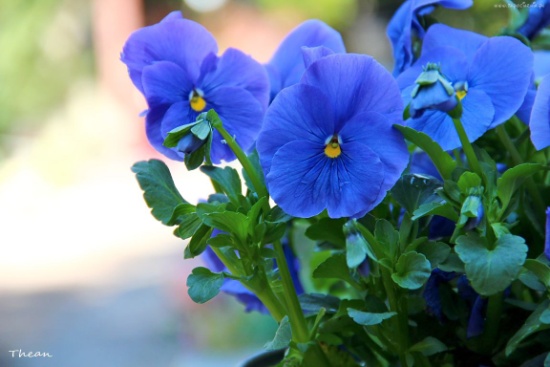 67
[Speaker Notes: Monochrome = A colour content consisting of tones of one colour, or black and white, or black or white and another colour.
Polychrome = A colour content consisting of two colours, neither of which is black or white, or more than two colours.]
7.17 Color Content (300ǂb , 340ǂg & 007/03)
presence of color, tone, etc. in the content of a resource

Alternative: use terms from a substitute vocabulary

black and white [for monochrome]
sepia [for monochrome]
color [for polychrome]
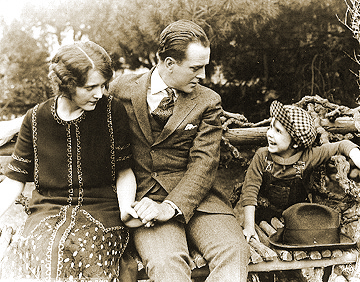 68
[Speaker Notes: Sepia is example of toning (see slide 69)]
7.17 Color Content (300ǂb , 340ǂg & 007/03)
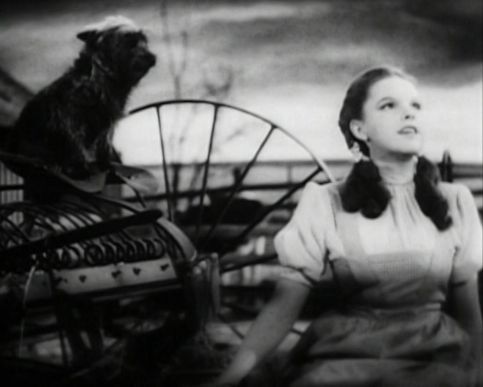 color			
black and white
black and white and color
color with black and white sequences
color with black and white introductory sequence
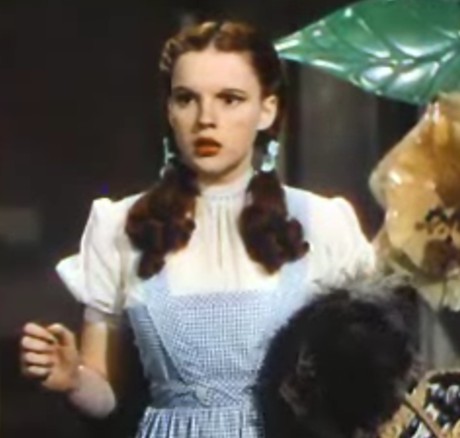 69
7.17 Color Content (300ǂb , 340ǂg & 007/03)
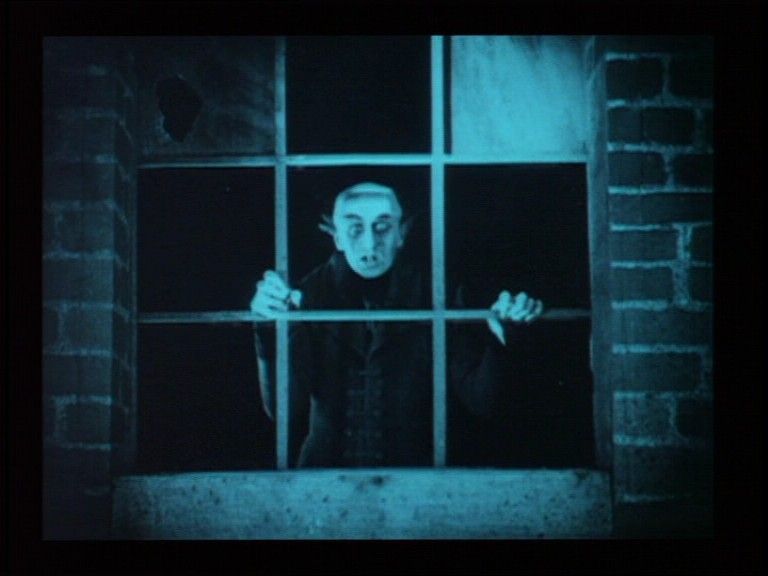 black and white (tinted)*
black and white (toned)*
black and white (tinted and toned)*
sepia
* Tinting and toning are techniques that were used to add color to early film
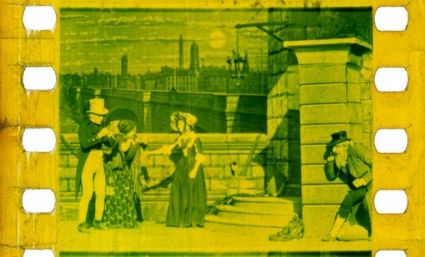 70
[Speaker Notes: https://en.wikipedia.org/wiki/Film_tinting
Film tinting is the process of adding color to black-and-white film, usually by means of soaking the film in dye and staining the film emulsion. The effect is that all of the light shining through is filtered, so that what would be white light becomes light of some color.
Film toning is the process of replacing the silver particles in the emulsion with colored, silver salts, by means of chemicals. Unlike tinting, toning colored the darkest areas, leaving the white areas largely untouched.]
7.22 Duration (300 ǂa, 008/18-20 & 306)
Running time of the content

Exact time if easy to determine
96 min.*
Approximate time (stated or estimated)
approximately 3 hr.*
Omit duration

*Use abbreviations for time units from App. B.5.3
71
[Speaker Notes: Watch out for black frames at end of film]
DVD video
300 ǂa 1 videodisc (120 min.) : ǂb sound,
        color ; ǂc 4 3/4 in. [or 12 cm] 

340 ǂd burning ǂ2 rdapm
340 ǂb 4 3/4 in. ǂg color
344 ǂa digital ǂ2 rdatr
344 ǂb optical ǂ2 rdarm
344 ǂg stereo ǂ2 rdacpc
344 ǂh Dolby Digital
346 ǂb NTSC ǂ2 rdabs
347 ǂa video file ǂ2 rdaft
347 ǂb DVD video
347 ǂe region 1 ǂ2 rdare

538 ǂa Disc characteristics: DVD-R.
500 ǂa Wide screen (1.78:1).
72
[Speaker Notes: Mocked-up example for demonstration]
DVD video
300 ǂa 1 videodisc* (120 min.) : ǂb sound,
        color ; ǂc 4 3/4 in. [or 12 cm] **

538 ǂa DVD-R; NTSC; Dolby Digital stereo; region 1.

500 ǂa Wide screen (1.78:1).

*OLAC recommends using the controlled list of carriers for shared cataloging
**Use inches if following LC-PCC PS
73
[Speaker Notes: alternate way of recording same data as previous slide]
Streaming Video
300 ǂa 1 online resource (1 video file (17 min.)) : ǂb sound, color.

347 ǂa video file ǂ2 rdaft
347 ǂb RealVideo *

* Not used with provider-neutral records
74
Blu-ray
300  ǂa 1 videodisc (75 min.) : ǂb sound, color ; ǂc 4 3/4 in.

340 ǂd stamping ǂ2 rdapm
340 ǂg color
344 ǂa digital ǂ2 rdatr
344 ǂb optical ǂ2 rdarm
344 ǂg mono ǂ2 rdacpc
346 ǂb PAL ǂ2 rdabs
347 ǂa video file ǂ2 rdaft
347 ǂb Blu-ray
347 ǂe region B ǂ2 rdare
75
Videocassette
300 ǂa 1 videocassette (120 min.) : ǂb sound, black and white (tinted) ; ǂc 1/2 in. [or 13 mm*] 

346 ǂg black and white (tinted)
346 ǂa VHS ǂ2 rdavf
346 ǂb NTSC ǂ2 rdabs

538 ǂa VHS; NTSC.

* See 3.5.1.4.3 dimensions of cassettes
76
Video Instruction on Computer Discs
300 ǂa 1 computer disc (5 video files, 30 min.) : ǂb sound, color ; ǂc 4 3/4 in. [or 12 cm] 

340 ǂg color
347 ǂa video file ǂ2 rdaft
347 ǂb RealVideo
538 ǂa System requirements: Macintosh or Windows operating system; Real Player; sound card; CD-ROM drive.
77
Video Instruction on Computer Discs
300 ǂa 1 DVD-ROM (120 min.) : ǂb QuickTime, sound, color with black and white sequences ; ǂc 4 3/4 in. 

340 ǂd stamping ǂ2 rda
340 ǂg color ǂg black and white
347 ǂa video file ǂ2 rdaft
347 ǂb QuickTime
538 ǂa System requirements: Macintosh or Windows operating system; QuickTime software; sound card; DVD-ROM drive.
78
Video Game
300 ǂa 1 computer disc : ǂb sound, color ; ǂc 4 3/4 in. + ǂe 1 booklet.

340 ǂd stamping ǂ2 rda
340 ǂg color
347 ǂb Blu-ray
538  ǂa System requirements:  PlayStation 3; 143 MB hard disk space
753 ǂa Sony PlayStation 3 ǂ2 gcipplatform
79
[Speaker Notes: add 753?]
Video Game
300 ǂa 1 DVD-ROM : ǂb sound, color ; ǂc 4 3/4 in.
340 ǂd stamping ǂ2 rda
340 ǂg color
346 ǂb NTSC ǂ2 rdabs
347 ǂe U/C ǂ2 rdare
538 ǂa System requirements: Xbox 360 with NTSC designation; 4 MB memory; HDTV 720p/1080i/1080p
753 ǂa Microsoft Xbox 360 (NTSC-U/C) ǂ2 gcipplatform
80
7.7 Intended Audience (521, 008/22 & 385)
521 8_ ǂa MPAA rating: G. ǂa CHV rating: G.

521 8_ ǂa MPAA rating: PG for sensuality and language.

521 8_ ǂa ESRB rating: E for everyone (Mild cartoon violence, comic mischief)

385 __ ǂa First grade students ǂa Second grade students      ǂ2 lcdgt
521 2_ ǂa Grades 1-2.

521 3_ ǂa Speech therapists, dental students and professionals.

500 __ ǂa 1-2 players, simultaneous.
81
[Speaker Notes: Give number of players for video games
385 is newer field for audience characteristics that uses controlled vocabulary: http://www.loc.gov/marc/bibliographic/bd385.html]
7.10 Summarization of the Content (520)
Important for resources that aren’t easily browsed, such as moving images

concise
objective
specific terms to aid keyword searching

OLAC recommendations on summary notes:
http://olacinc.org/sites/capc_files/summnotes.pdf
82
[Speaker Notes: See OLAC recommendations for more details
may wish to edit publishers’ blurbs or use ellipses to make more neutral]
7.11 Place and Date of Capture (518 & 033)
518 ǂa Filmed May-July 1967 in the red deserts of Morocco.

518 ǂo Recorded ǂd 1976 September 14 ǂp Santa Barbara, California.

518 ǂa Recorded in performance at the Royal Albert Hall, London, May 2-6, 2005.

[or] 518  ǂo Recorded in performance ǂd 2005 May 2-6 ǂp Royal Albert Hall, London. *
* 033 and subfielded 518 are preferable for better machine processing
83
7.28 Award (586)
586 ǂa Academy Award (1967): Best Director

586 ǂa Best Documentary Short, Atlanta Film and Video Festival, 2002
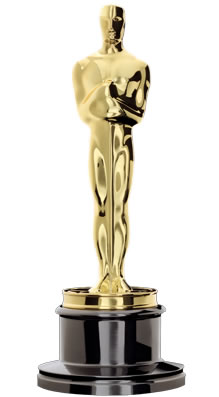 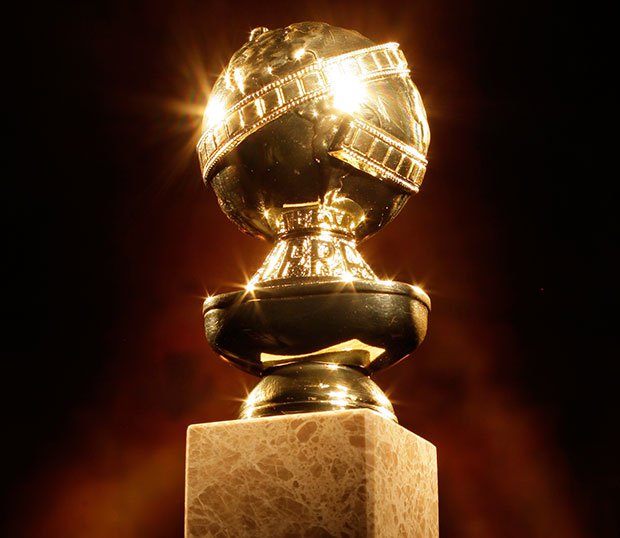 84
[Speaker Notes: No period at end of MARC field]
7.14 Accessibility Content (546)
Provides alternative sensory modes to perceive the primary content of an expression

Includes accessible labels, audio description, captioning, image description, sign language, and subtitles. Does not include subtitles in a language different from the spoken content*

* This can be true, but is not always true
85
[Speaker Notes: For videos: because connected to language info, usually recorded in 546]
7.14 Accessibility Content (546)
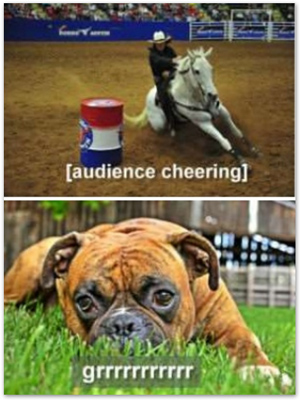 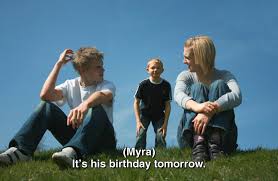 86
7.14 Accessibility Content (546)
Subtitles for the deaf and hard of hearing (SDH)
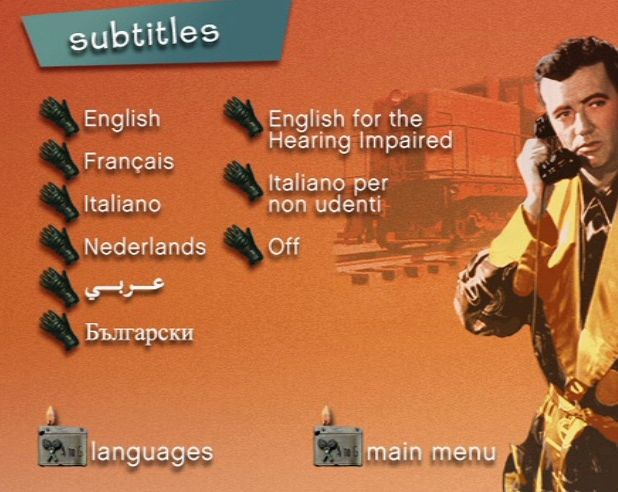 Closed captions
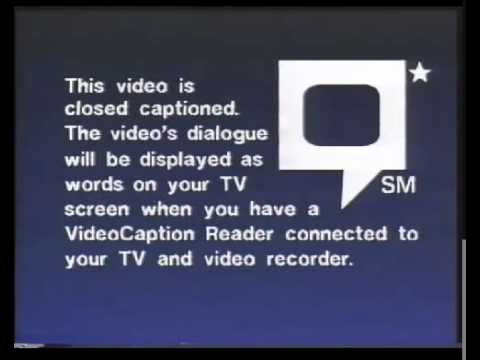 Captions for online videos
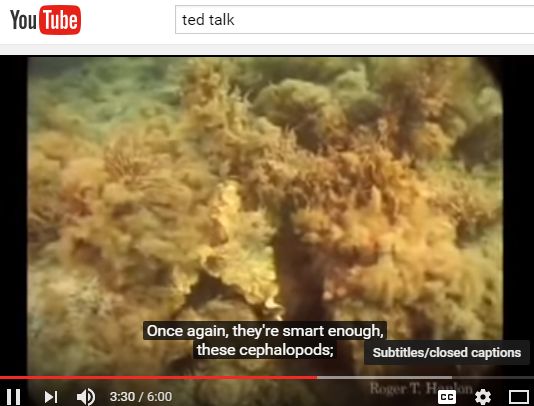 Open captions
87
[Speaker Notes: Different technologies
Subtitles based only on spoken words
Captions include contextual info that people who can’t hear need, such as sound effects and indications of who is speaking if it’s ambiguous]
7.14 Accessibility Content (546)
546 ǂa Audio-described.
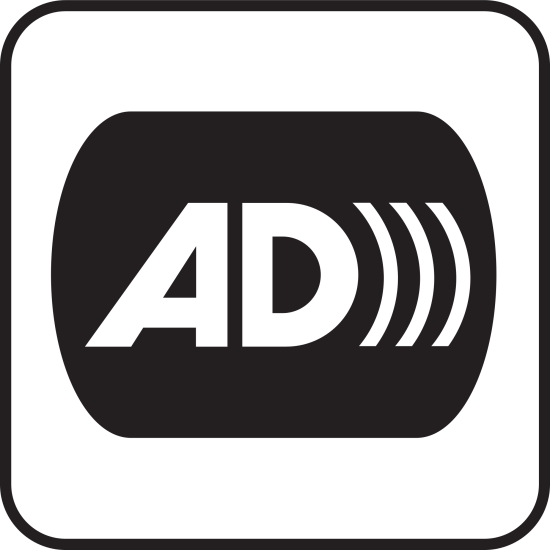 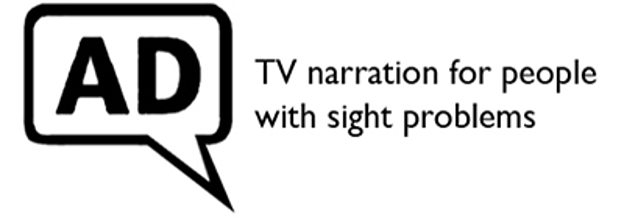 88
7.14 Accessibility Content (546)
7.14 Accessibility Content (546)

546 ǂa Closed-captioned.

546 ǂa English or Spanish soundtracks; optional English subtitles for the deaf or hard of hearing (SDH); optional audio-described soundtrack for the visually impaired.

546 ǂa Optional captions for the deaf and hearing impaired in English.*

*Closed captions and SDH are specific technologies; I prefer the more generic “captions” for online videos
89
7.12 Language of the Content (546/041)
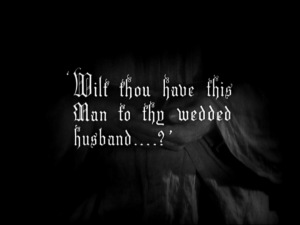 Spoken or sung
Sign language
Intertitles
Subtitles
Captions
90
[Speaker Notes: Language for moving images is complex]
7.12 Language of the Content (546/041)
546 ǂa Spanish or English soundtracks; optional subtitles in English or French.

008/35 [lang] spa
041 1 ǂa spa ǂa eng ǂj eng ǂj fre ǂh spa
91
[Speaker Notes: Can use 041$h for original language even when no translation is involved.
https://www.loc.gov/marc/bibliographic/bd041.html see $h - Language code of original (R)
https://www.oclc.org/bibformats/en/0xx/041.html]
7.12 Language of the Content (546/041)
546 ǂa Silent film with English intertitles.

008/35 [lang] zxx
041 0 ǂa zxx ǂj eng ǂh eng

[English soundtrack]
008/35 [lang] eng
041 0 ǂa eng ǂh eng
92
[Speaker Notes: 041$h definition has been expanded to include original language whether or not a translation is involved.]
Questions?
???
93